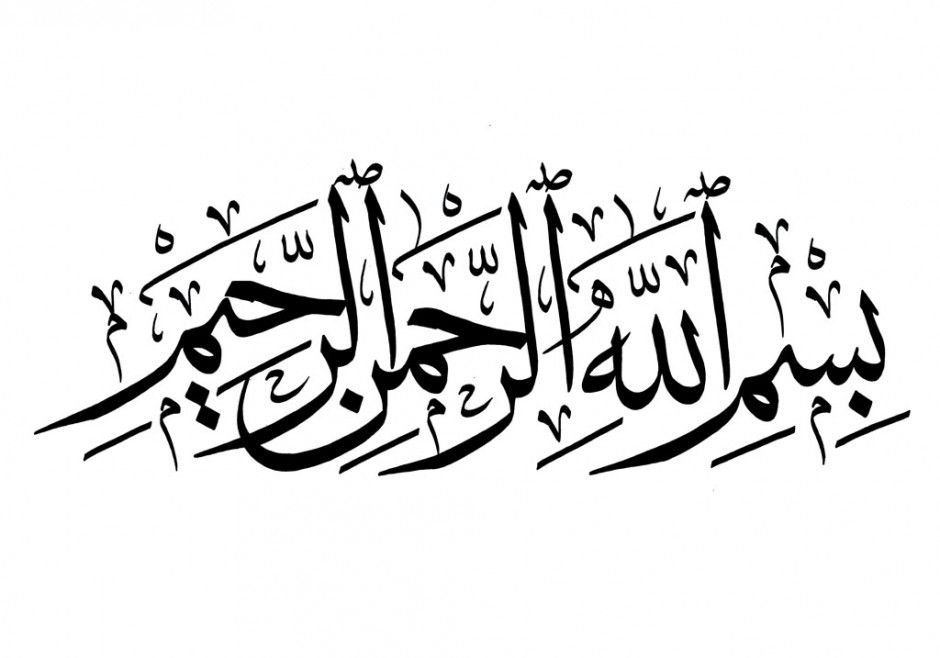 LOWER GENITAL TRACT INFECTIONS
Department of Obs& Gynae
Rawalpindi teaching hospital Hospital
University Motto, Vision, Values & Goals
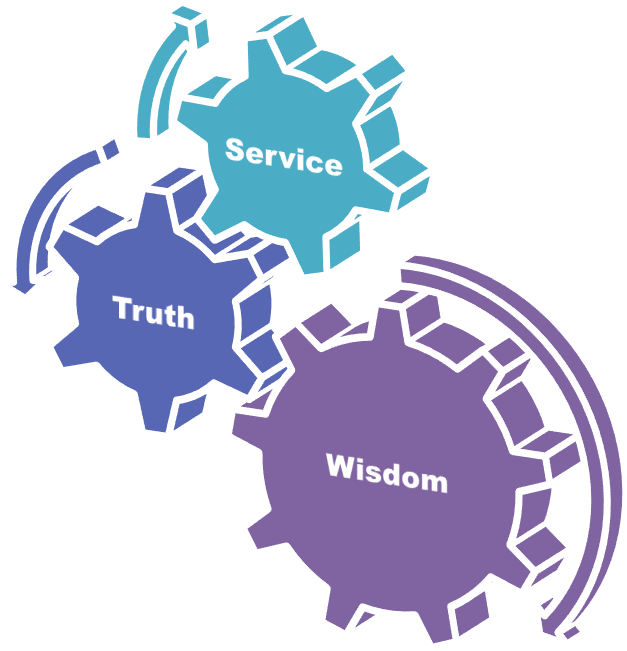 PROF UMER MODEL OF INTEGRATED LECTURE
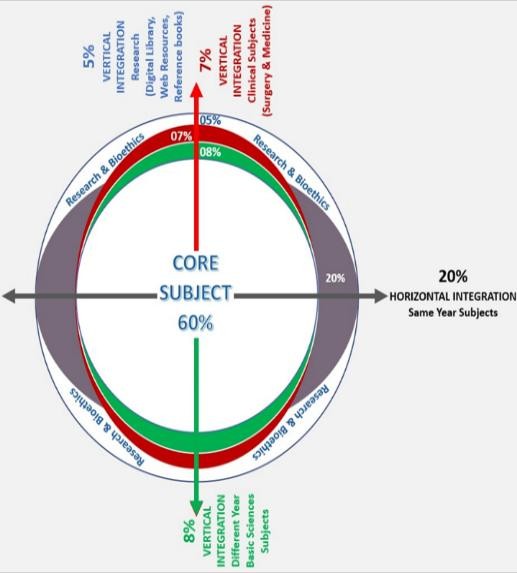 A 32 years old sexually active women presented in OPD with complaint of vaginal disharge for 1 month. She is married for 6 years and has  2 vaginal deliveries. She never practice any contraceptive methods. She has no comorbidities. On examination vitally stable, abdomen soft, nontender and speculum examination shows whitish  discharge.

What are the differential diagnosis?
Learning Objectives
At the end of this lecture you will be able to 
 Enlist lower genital tract infections
 Describe pathophysiology of lower genital tract infections
 Differentiate signs and symptoms of different infections 
 Select appropriate treatment of different lower genital  tract infections
  Formulate management plan for patient with vaginal  discharge
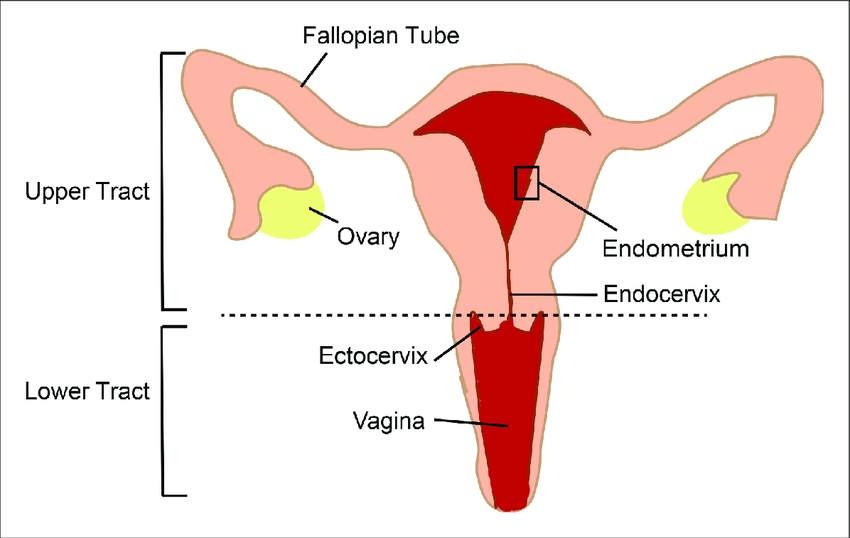 In reproductive age group normal defense mechanism of lower genital tract includes:
Stratified squamous epithelium under estrogen influence
Vaginal pH between 3.5-4.5
Lactobacilli
Lower Genital Tract Infections
Vulvovaginal Candidiasis
Trichomonas Vaginalis
Bacterial Vaginosis
Gonorrhoea
 Chlamydia
Vulvovaginal Candidiasis
Most common genital infection
Caused by Candida albicans(80-92%), non albican species like C.tropicalis
Signs and symptoms:
Vulval itching and soreness, thick curdy vaginal discharge, dyspaerunia and dysuria
Vulval edema, vulval excoriation, redness and erythema
Curdy white discharge
Normal vaginal pH
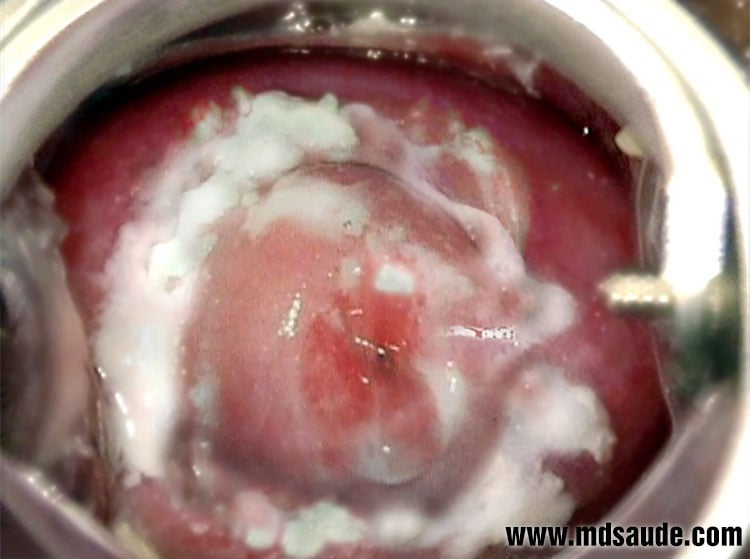 Predisposing factors:
Pregnancy
High dose COCP
Immunosuppresion
Broad spectrum antibiotics
Diabetes mellitus
Hormone replacement therapy
HIV infected women
DIAGNOSIS
Perineal or vaginal swab
Gram stain or wet film examination
Direct plating on fungal media
TREATMENT
General and supportive care:
Avoid using any soaps, perfumes and synthetic underwear
High dose estrogen oral contraceptive pills should be changed to lower-dose pill
Check blood sugar levels to rule out  undiagnosed diabetes mellitus
Avoid recurrent courses of broad spectrum antibiotics
Treatment can be based on whether the infection is uncomplicated, complicated or recurrent infection:
Uncomplicated infection:
Azoles/Imidazoles are mainstay of treatment with cure rate of over 80%
Common imidazoles are clotrimazole, econazole and miconazole
Commonly prescribed Clotrimazole single 500mg pessary or 100mg pessary over 6 days
Oral imidazoles, Fluconazole 150mg single dose
Oral imidazoles are contraindicated in pregnancy
Complicated Infection
Commonly seen acute severe infection in pregnancy, women with diabetes or immunosuppression.

Topical treatment can be extended to upto 2 weeks

No evidence to treat asymptomatic male partner
Recurrent  Infection
Defined as, “Atleast four episodes of infection per year and/or positive microscopy of moderate to heavy growth of C.albicans”

Induction regimen to treat acute episode followed by maintenance regimen to treat further recurrences

Fluconazole 150mg given in three doses orally every 72 hours followed by maintenance dose of 150mg weekly for six months (90% cure rate)
Recurrent  Infection
In pregnancy, topical imidazoles can be used for 2 weeks for induction followed by weekly dose of clotrimazole 500mg for possibly 6-8 weeks.
TRICHOMONAS VAGINALIS
Flagellate protozoan 
Can cause severe vulvovaginitis
Also cause urinary tract infections
Recurrences occur if male partner is not simultaneously treated
Sign and symptoms:

Vulval soreness and itching
Foul smelling vaginal discahrge, frothy yellowish green in nature
Dysuria and abdominal discomfort
Appearance of strawberry cervix due to presence of punctate hemorrhages
TRICHOMONAS VAGINALISVULVOVAGINITIS
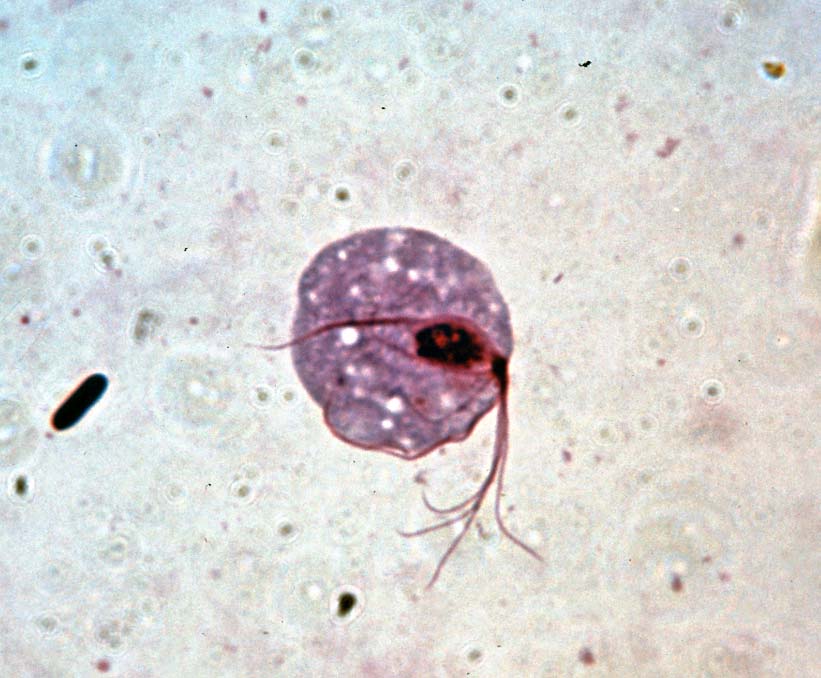 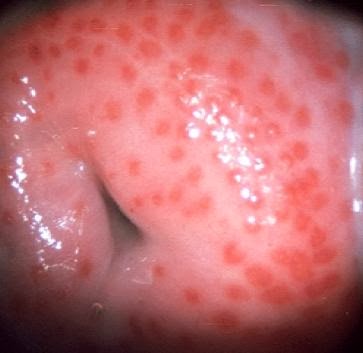 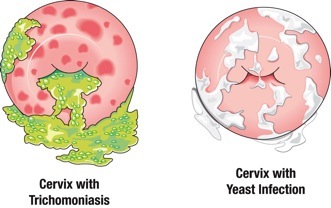 Diagnosis:

Microscopy of vaginal discharge and culture in Finnberg-Whittington medium
Wet mount

Treatment:
Metronidazole single dose of 2g or 400mg twice daily with cure rate upto 95%
Tinidazole 2g oral single dose also effective but cost more
BACTERIAL VAGINOSIS
Occurs due to growth and increase in anaerobic species with simultaneous reduction in the vaginal flora causing an increase in vaginal pH making it alkaline(4.5-7.0)

Commonly involved organisms are Gardnerella vaginalis, Mycoplasma hominis, Bacteriodes spp.
BACTERIAL VAGINOSIS
Sign and symptoms:

  Fishy malodorous vaginal discharge

Creamy or greyish-white vaginal discharge commonly adherent to vaginal wall

More prominent during and after menstruation

Asymptomatic carriers
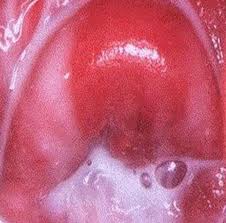 DIAGNOSIS
There are three criteria;

Amsel criteria:
Presence of clue cells on microscopic examination
Creamy greyish white discharge 
Vaginal pH more than 4.5
Release of fishy odour on addition of alkali (positive Whiff test)
There should be at least 3 criteria out of 4 to diagnose BV
DIAGNOSIS
Hay/Ison criteria:

Grade 1. Normal: Lactobacillus predominate
Grade 2. Intermediate: Lactobacillus seen with the presence of Gardnerella or Mobiluncus spp.
Grade 3. Bacterial vaginosis: Lactobacilli absent or markedly reduced with predominance of Garderella or Mobiluncus spp.
DIAGNOSIS
Nugent criteria:

 Based on the proportion of anaerobic species giving a quantitative score between 0 and 10.
Less than 4: Normal
4 to 6: Intermediate
More than 6: Bacterial vaginosis
HAY/ISON CRITERIA:
Grade I : Normal- lactobacillus more
Grade II: Intermediate- lactobacillus with Gardenerella and/or Mobiluncus spp
Grade III: Bacterial Vaginosis- lactobacillus absent / markedly reduced with predominance of
 Gardenerella and/or Mobiluncus spp
BACTERIAL VAGINOSIS
AMSEL CRITERIA:
3 out of 4 required for diagnosis
creamy grey white discharge
vaginal pH >4.5
fishy smell 
Clue cells
NUGENT CRITERIA:
Based on proportion of anaerobic spp. Score b/w 0 and 10
<4: Normal  
4-6: Intermediate
>6: Bacterial Vaginosis
MANAGEMENT
Metronidazole, an oral dose of 400mg twice a day for 5 days or a single dose of 2g.
Alternatively, it can be used as a local intravaginal gel usually applied at night for 5-7 days.
Clindamycin 300mg twice daily or a topical vaginal cream is also effective but expensive
Pregnancy and Bacterial Vaginosis
Presence of bacterial vaginosis in 1st trimester can lead to late 2nd trimester miscarriages and preterm labour.
    Women with previous history of 2nd trimester loss or preterm delivery should have a vaginal swab performed in early pregnancy and if BV is detected it should be actively treated in early 2nd trimester.
    Metronidazole is safe to use in pregnancy but prolonged doses should be avoided
GONORRHOEA
Sexually transmitted disease caused by Niesseria gonorrhoea
Can lead to ascending infection causing endometritis, endosalpingitis and pelvic inflammatory disease
Sign and symptoms:


Asymptomatic
Increased vaginal discharge with lower abdominal/pelvic pain
Dysuria with urethral discharge
Endocervical mucopurulent discharge and contact bleeding 
Pelvic tenderness with cervical excitation
Mucopurulent urethral discharge
DIAGNOSTIC TESTS
Gram staining
Culture medium using an agar medium
Nucleic acid amplification tests(NAATs)
Nucleic acid hybridization tests
Endocervical swabs should be taken and if symptomatic, swabs from rectum and pharynx should also be taken
TREATMENT
Screen both partners and refer then to genitourinary medicine clinic
Contact tracing
Cephalosporins are mainstay of treatment
 Parenteral third generation cephalosporin plus azithromycin 
 In pregnancy it is safe to use penicillins and cephalosporins
COMPLICATIONS
Chronic pelvic pain
Tubal infection
Subfertility
GENITOURINARY CHLAMYDIA
Obligate intracellular bacterium 
Sexually transmitted infection
There are several serovars of chlamydia D-K infect the genitourinary system
Signs and symptoms:

Asymptomatic
Vaginal discharge and lower abdominal pain
Postcoital bleeding
Intermenstrual bleeding 
Mucopurulent cervical discharge with contact bleeding
Dysuria with urethral discharge
COMPLICATIONS
Pelvic inflammatory disease
Perihepatitis: Fitz-Hugh-Curtis syndrome
Neonatal conjuctivitis and pneumonia
Adult conjuctivitis
Reiter’s syndrome
Perihepatitis: Fitz-Hugh-Curtis syndrome
DIAGNOSTIC TESTS
Nucleic acid amplification technique, 90% sensitive
Real-time polymerase chain reaction
Culture is expensive, not routinely recommended
TREATMENT
General advice:
Avoid intercourse before treatment of both partners is complete
Use of condoms
Contact tracing of all partners
Simultaneous treatment of partner
TREATMENT
Antibiotic treatment: 

 Doxycycline 100mg orally twice a day for 7days

 Azithromycin 1g orally single dose
Recent advances
Floroqinolone trials:
  Two nonrandomized studies of laparoscopically confirmed salpingitis supports the efficacy of ofloxacin for the treatment of gonococcal and chlamydial PID by demonstrating that ofloxacin, administered every 12 h intravenously followed by a 10- to 14-day oral regimen with 100% cure rates
Azithromycin trials ( single dose for chlamydia, N gonorrhoea, anerobes)
Doxycycline and metronidazole trials
Inpatient Meronem trials ( for aerobic and anaerobic bacteria)
Biomedical ethics
In patient presenting with vaginal discharge speculum examination must be done
Family medicine
In sexually transmitted disease partner should be treated.
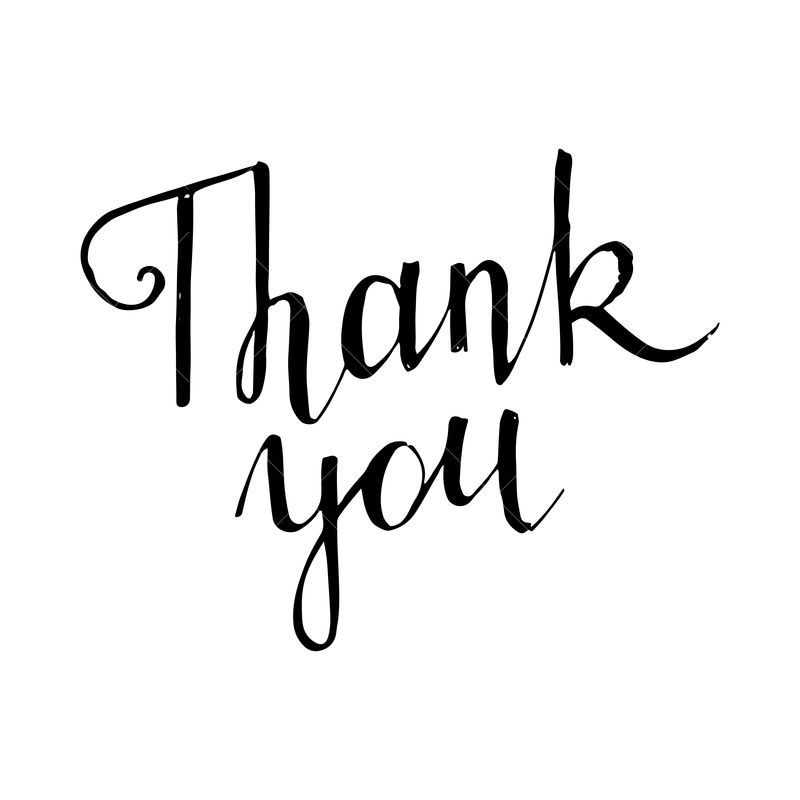